State of the Nation
Policy and UVAC Updates

Friday, 23 May 2025
Welcome
Brief Reminders

Policy Reflections
Old Government/new Government
Higher and degree apprenticeships
Why is HE seen as the problem?
Perception and language
New Government
Challenges
Apprenticeships
Wider skills
Level 7
Team Updates
Black Box resources including contracts
Summer webinar programme
Knowledge Networks

Last words
Conference 2025
Membership renewal
Skills England 
Publications
1. About
Advocacy
Active advocates for
apprenticeships, work-based
and professional
development programmes.
Membership Services
Support on  quality
enhancements; policy, practice
and pedagogy; new technologies;
compliance and regulation.
80 University
Members
Data and Research
Comprehensive data; research
reports;  concept papers;
Higher Education and Work-
based Learning journal.
Knowledge Networks
Sharing successful practices
through knowledge networks.
ATC Conference March 2025
1. Role in Apprenticeships
UVAC's Role in Shaping Apprenticeships in
England
Advocacy
Before 2015
2015
2015-2020
2020-today
Membership Services
Support on  quality
enhancements; policy, practice
and pedagogy; new technologies;
compliance and regulation.
Data and Research
Policy
Influence
System
Development
Comprehensive data; research
reports;  concept papers;
Higher Education and Work-
based Learning journal.
UVAC advocates for
HE in apprenticeship
policy and delivery
before degree
apprenticeships
launched
UVAC supports QAA,
advises on quality
assurance, and
quality in programme
design and delivery
Degree
Apprenticeships
Championed
Mainstream
Adoption
Degree
apprenticeship delivery
become prominent
in UK universities
Knowledge Networks
England launches
degree
apprenticeships,
UVAC receives
HEFCE funding to
support growth in
HE delivery and engagement
Sharing successful practices
through knowledge networks.
ATC Conference March 2025
1. Role in Apprenticeships: Data
Earning Likelihood in 2023/24 
£595 Million 
OR Half a Billion Pounds+
2023/24 UVAC Members
All Starts
29,100
(24%)
Change 2020-2023
+14%
Ofsted 
15% Grade 1
85% Grade 2
Age 
Under 19: 6%
19-24: 25%
Over 25: 69%
L7 Age 
< 19: 2%
19-24: 33%
> 25: 65%
Change 2020-2023
+32%
Age 
<19: 12.5%
19-24: 30.5%
> 25: 57%
Degree Starts
26,500 (73%)
Source: HERA
1. Top 10 Standards (Degree): UVAC Member Share
Chartered Surveyor: 88%

Social Worker: 85%

Paramedic:  94%

Project Manager: 40%

DTSS: 29.5%
Registered Nurse: 78%

Chartered Manager: 68%

DTSP:  49%

Police Constable: 88%

ACP: 88.5%
State of the Nation
1. What have we stepped out of and into?
Conservative Party
Labour Party
‘Wasted’, ‘broken’ levy
Skills England
‘Flexible’ Growth and Skills Levy
Young people
Mayoral powers; shift from Westminster
Modern industrial strategy
FE = specialist ‘technical excellence colleges’ / ‘tertiary’ system
HE has a role in skills
Degree apprenticeships don’t register!
100,000 more apprenticeships
Support for degree apprenticeships
Advanced British Standard (ABS)
Lifelong Learning Entitlement
Facilitation of training and skills at all ages/stages
Advanced manufacturing plans £4.5bn commitment including in life sciences, clear energy
2. Context: Old Government
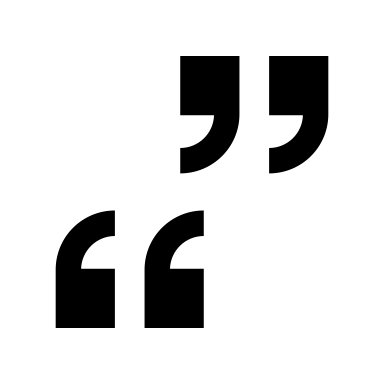 Advocacy
The idea of an apprenticeship as being a route to professional status goes against the grain of universities being the ‘gateway to the professions’ (NAS, 2011).
...to stimulate and create well regarded, high profile and sustainable higher apprenticeship programmes based on clear and evidenced employer demand that involve education and business partnerships in an innovative and exciting way (Crawford-Lee, 2012).
Higher and Degree Apprenticeships totally meet the objective that higher education focuses on ‘getting on rather than just getting in’ (Donelan, 2021)
Higher and degree apprenticeships support social mobility by enabling people who previously missed out on higher education to access it. Progression to university in and through work, on an apprenticeship, where previously it had not been seen as an option for the apprentice, is a strong reflection of impact, whatever the policy context (Anderson et al, 2022)
The value of degree and higher-level apprenticeships has gained considerable traction in alignment over the past decade evidenced by their bringing together the worlds of work and higher education together under dual policy objectives – productivity and social mobility (Crawford-Lee, 2025)
Membership Services
Support on  quality
enhancements; policy, practice
and pedagogy; new technologies;
compliance and regulation.
Data and Research
Comprehensive data; research
reports;  concept papers;
Higher Education and Work-
based Learning journal.
Knowledge Networks
Sharing successful practices
through knowledge networks.
ATC Conference March 2025
2. Higher and Degree Apprenticeships
Employers pushed Apprenticeship upwards:
the ‘big’ levy paying public sector – Degree Apprenticeships developed for Registered Nursing (NHS) Social Worker (Local Authorities), Police  Constables (Police Forces), Teachers
STEM areas; Degree Apprenticeships – e.g., manufacturing engineer, digital technology solutions and construction professions
Chartered Manager Degree Apprenticeship 
A way to widen participation and enhance social mobility and to help tackle the low participation of women in STEM occupations 
Substantial interest from individuals ‘no fee, no debt, a salary from day one and the prospect of a graduate job on completion’  
An opportunity for new partnerships with PSRBs, LEPs, FECs and ITPs
A new income stream for HE providers at levels 4 – 7
Less Apprenticeship provision at level 2 and with non-levy payers?
Advocacy
Membership Services
Support on  quality
enhancements; policy, practice
and pedagogy; new technologies;
compliance and regulation.
Data and Research
Comprehensive data; research
reports;  concept papers;
Higher Education and Work-
based Learning journal.
Knowledge Networks
Sharing successful practices
through knowledge networks.
ATC Conference March 2025
2. HE – The Problem?
The Learning and Work Institute called for measures to ‘dampen the growth of higher and degree apprenticeships for older workers’ and proposed that:
Employers provide 50% of the cost of apprenticeships at level 4 and 5, and 75% of the cost of apprenticeship at level 6 and 7 for those aged 25 and over.  This funding to be provided by employers from outside their Levy payments. (2020)
Association of Colleges (AoC) in its recommendations on the 2020-1 spending round suggested:
It would seem more appropriate for apprenticeships at level 6 and above to be funded from the higher education teaching budget. (AELP for some time held/holds a similar policy position).
The Lords Youth Unemployment Committee’s report, Skills for Every Young Person called for ‘apprenticeships at levels 6 and 7 to be removed from the scope of levy funding’ and proposed that: 
The Government must require that any employer receiving funding from the apprenticeship levy must spend at least two thirds of that funding on people who begin apprenticeships between levels 2 and 3 before the age of 25. The other third could be spent on older workers and those studying at levels 4 and 5. (2021)
Advocacy
Membership Services
Support on  quality
enhancements; policy, practice
and pedagogy; new technologies;
compliance and regulation.
Data and Research
Comprehensive data; research
reports;  concept papers;
Higher Education and Work-
based Learning journal.
Knowledge Networks
Sharing successful practices
through knowledge networks.
ATC Conference March 2025
2. Perception and Language
The debate has all too often pitched as university OR technical / vocational / apprenticeship options
“We remain far too obsessed by the A level and university route.  … relative to other European countries, we have more young people following these routes and far fewer studying for higher-level technical and vocational qualifications” (Paul Johnson – Director of the Institute for Fiscal Studies, and alumni Keble College, Oxford, – The Times, 28 October 2019)
Apprenticeships “can support employability and enable individuals to gain skills in a non-academic context” – The Social Mobility Commission
Underplaying the importance of the skills agenda to HE 
Failing to reflect the diversity of students and provision provided
Too much focus on a deficit model
Advocacy
Membership Services
Support on  quality
enhancements; policy, practice
and pedagogy; new technologies;
compliance and regulation.
Data and Research
Comprehensive data; research
reports;  concept papers;
Higher Education and Work-
based Learning journal.
Knowledge Networks
Sharing successful practices
through knowledge networks.
ATC Conference March 2025
2. Challenges: New Government
Low productivity, economic inactivity and low economic growth, the weak state of the public finances and the transition to a net zero economy will be key challenges faced by any incoming government.  
Appropriate apprenticeship and skills policies will be required to deal with each of these challenges, with government needing to lead activities to tackle labour supply issues and skills shortages and gaps, in order to raise productivity and economic growth (Crawford-Lee, 2024).
Arguably the most prominent skills shortage in the UK is the registered nurse, a bachelor’s degree occupation. 
There are 47,000 nursing vacancies, representing a record high nursing vacancy rate of 11.8%. Nearly 27% of NHS nurses are from outside the UK. (nurses.co.uk 13 November 2023).
The most prominent skills gap in the UK concerns management skills:  
Anyone concerned with skills policy needs to remember… that a poorly skilled 27-year-old employee has 40 years of poorly skilled, low productivity work ahead of them. 
 
Skills training and apprenticeships must not be just for young people.
Advocacy
Membership Services
Support on  quality
enhancements; policy, practice
and pedagogy; new technologies;
compliance and regulation.
Data and Research
Comprehensive data; research
reports;  concept papers;
Higher Education and Work-
based Learning journal.
Knowledge Networks
Sharing successful practices
through knowledge networks.
ATC Conference March 2025
2. Apprenticeships: New Government
Higher and degree apprenticeships are fundamental to delivering the Labour Government’s five missions.
Here’s Why

Kickstart economic growth – involves prioritising and boosting higher and degree apprenticeships for individuals of all ages, in the eight growth driving sectors defined in the Industrial Strategy.
Make Britain a clean energy superpower – equates to prioritising apprenticeships, regardless of level and age of apprentice, that enable Britain to deliver on clean energy innovation.
Take back our streets – equates to more, PCSO and police constable degree apprentices.
Break down barriers to opportunity – equates to using higher and degree apprenticeships at level 4 to level 7 to provide new pathways to skilled and registered professions and higher-level occupations for individuals of all ages.
Build an NHS fit for the future – equates to more nursing associate, registered nurse, community nurse and advanced clinical practitioner higher and degree apprenticeships, for individuals of all ages and backgrounds.
Advocacy
Membership Services
Support on  quality
enhancements; policy, practice
and pedagogy; new technologies;
compliance and regulation.
Data and Research
Comprehensive data; research
reports;  concept papers;
Higher Education and Work-
based Learning journal.
Knowledge Networks
Sharing successful practices
through knowledge networks.
ATC Conference March 2025
2. Wider Skills Policy: New Government
Advocacy
A comprehensive ALL AGE, ALL LEVEL, ALL PROVIDER approach to apprenticeship and skills is needed if government is to tackle the UK’s economic ills and deliver high-quality public sector services.

UK’s inactivity rate has increased since before the pandemic. The Times notes that this problem is costing the economy £39bn through labour and skills shortages…any organisation that doubts the need for an ALL AGE, ALL LEVEL, ALL PROVIDER apprenticeship and skills programme should reflect on this
 £39 billion figure.
Membership Services
Support on  quality
enhancements; policy, practice
and pedagogy; new technologies;
compliance and regulation.
Data and Research
Comprehensive data; research
reports;  concept papers;
Higher Education and Work-
based Learning journal.
Knowledge Networks
Sharing successful practices
through knowledge networks.
ATC Conference March 2025
2. Level 7 impact
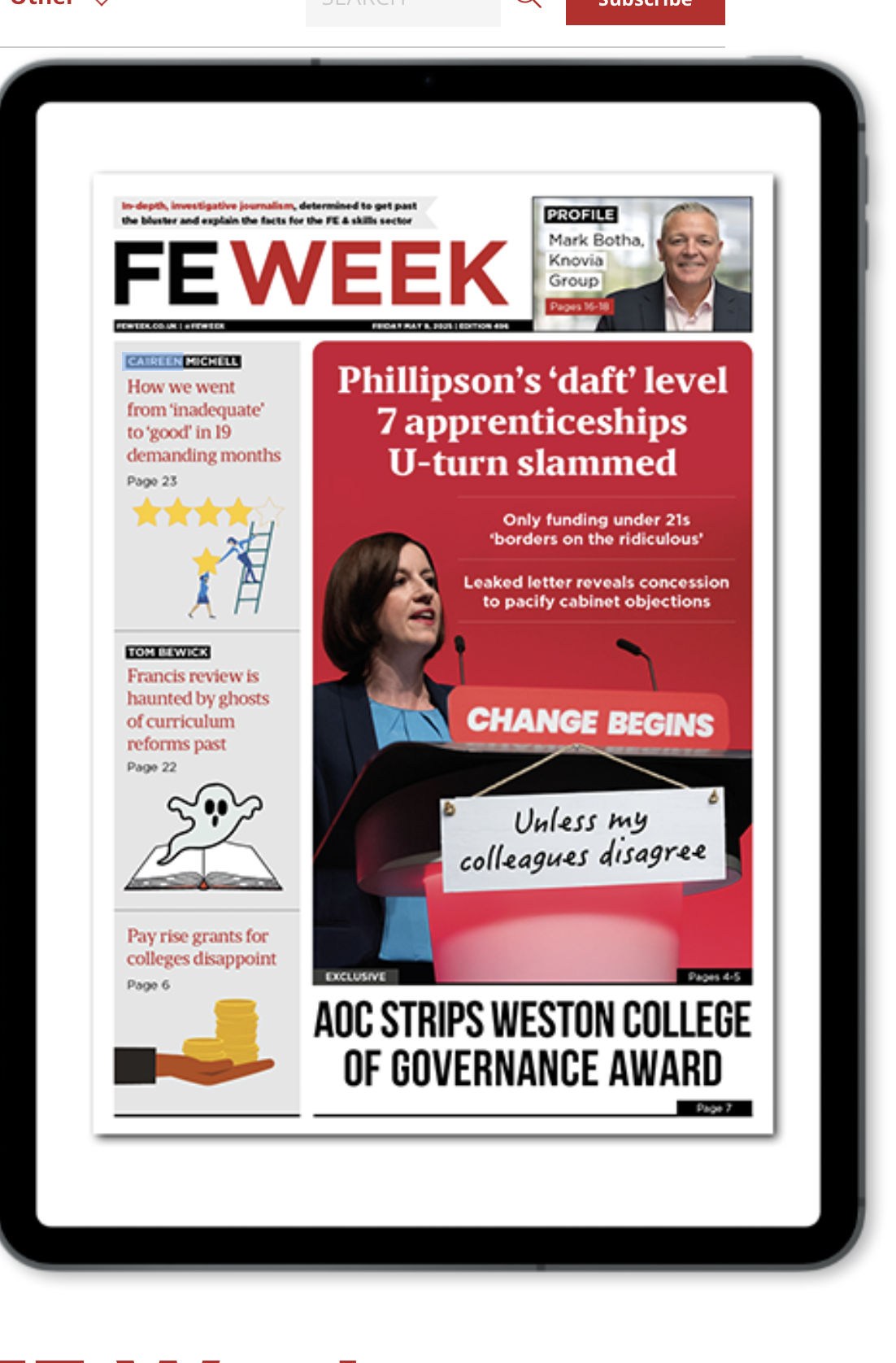 UVAC called the leaked proposal for age eligibility limited to 16-21-year-olds ‘retrograde and ridiculous’, ‘daft and disingenuous’.
UVAC/sector response can be found HERE, HERE, HERE and HERE.
Likely impact on Level 6: Kate Ridley-Pepper has written to UVAC stating:
 “We also remain keen to work with you on L6 and other potential new offers that HEIs might be best placed to deliver.”
2. Top 10 Standards (Level 7): UVAC Member Share
Senior People: 29%

AI Data Specialist: 10.5%

Academic:  81%

Town Planner: 86%

Architect: 100%
Accountancy: 0%

Senior Leader: 42%

ACP:  88.5%

Solicitor: 5%

DTSS: 29.5%
3. UVAC Member Services UpdateSummer / Autumn 2025
UVAC Member Services
Webinar Series
https://uvac.ac.uk/events/
Funding Rules
Documents & Links – For starts from August 1st
https://www.gov.uk/government/publications/apprenticeship-funding-rules-2025-to-2026
Off the Job Minimum Hours  Rules – Annex C
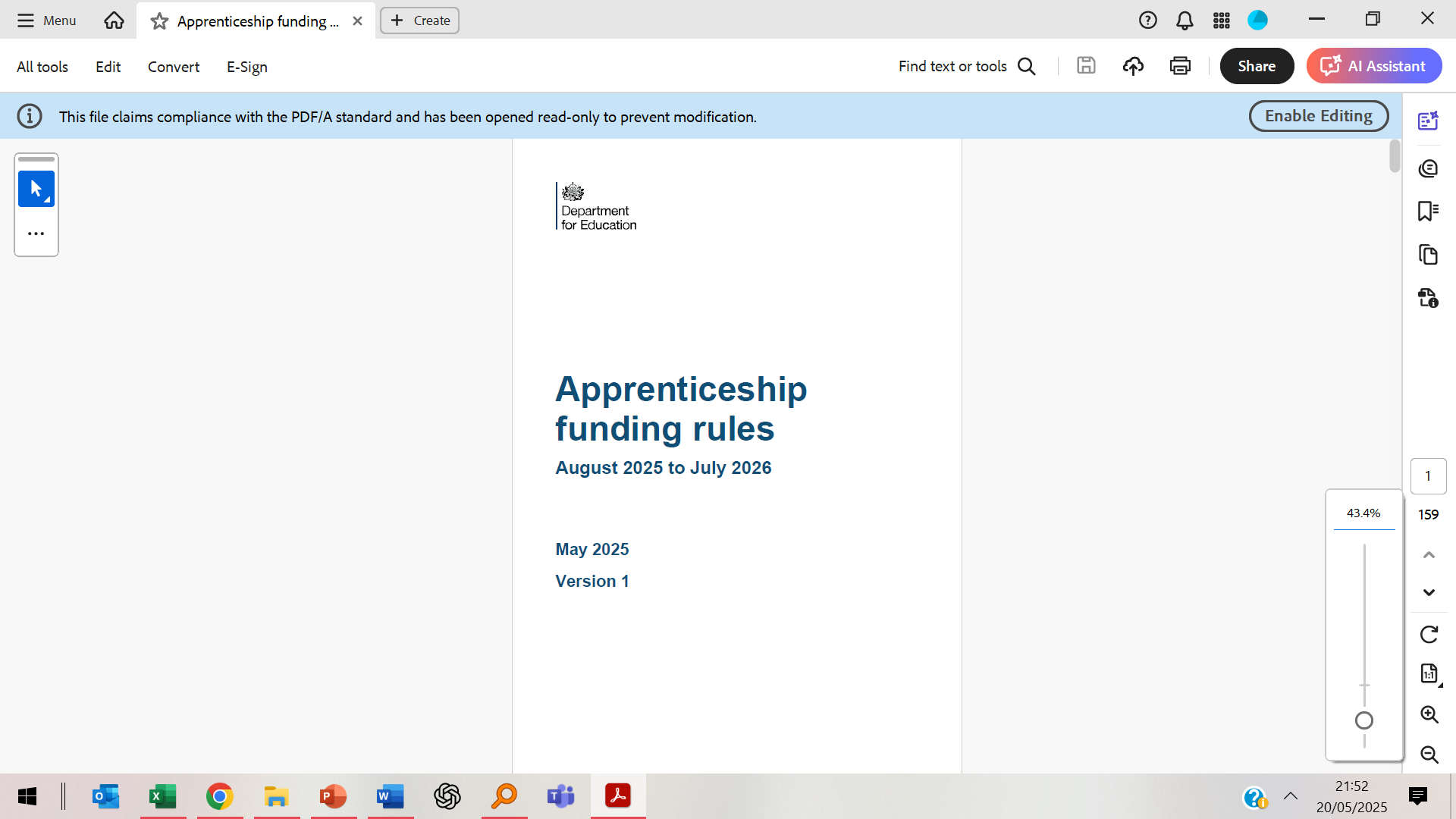 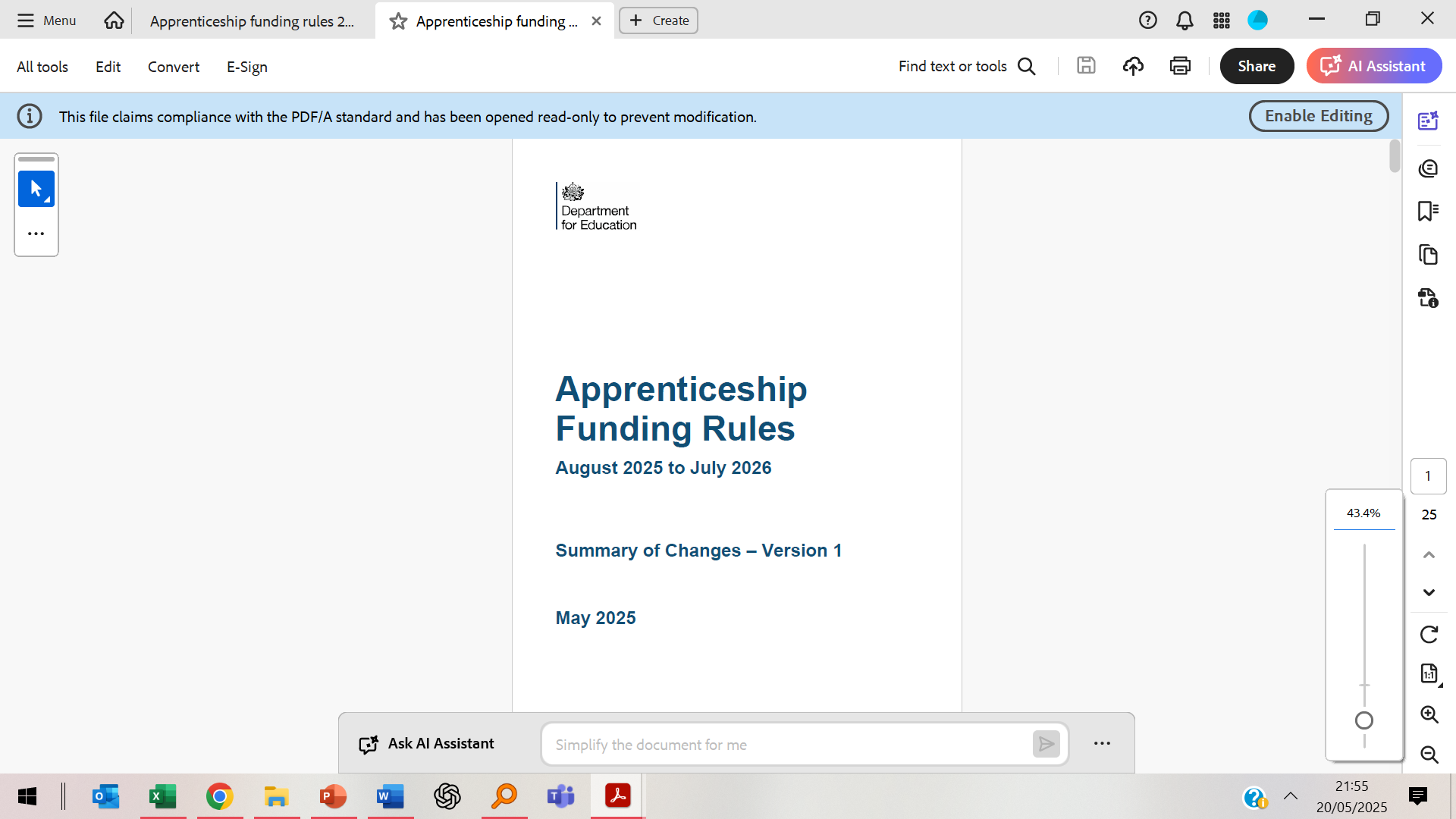 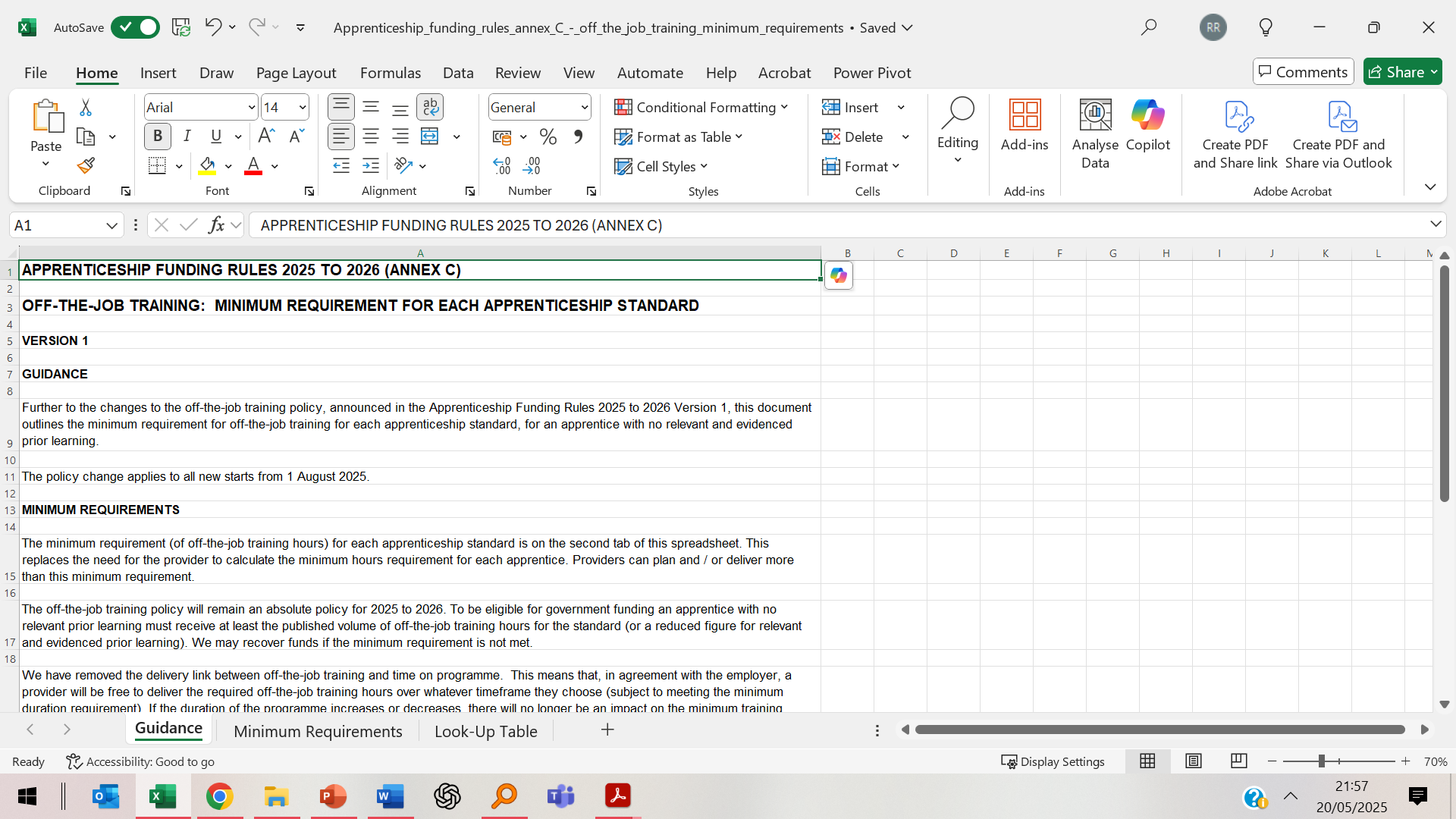 There are 2 rules which apply irrespective of the apprentice’s start date:
Redundancy (paragraphs 274 to 278); 
Changing to a new version of a standard (paragraphs 289 to 303).
UVAC Annotated Copies: 
2025-2026-Funding Rules v1 
2025-2026 Summary of Changes
UVAC Membership Support – Funding Rules
UVAC Mandatory Document Templates 2025/2026
Available for the start of the 2025/2026 Funding Year or as they are completed on receipt of 2025/2026 UVAC Membership Fee or PO.
Timetable for  Completion is: 
Mid June
Black Box
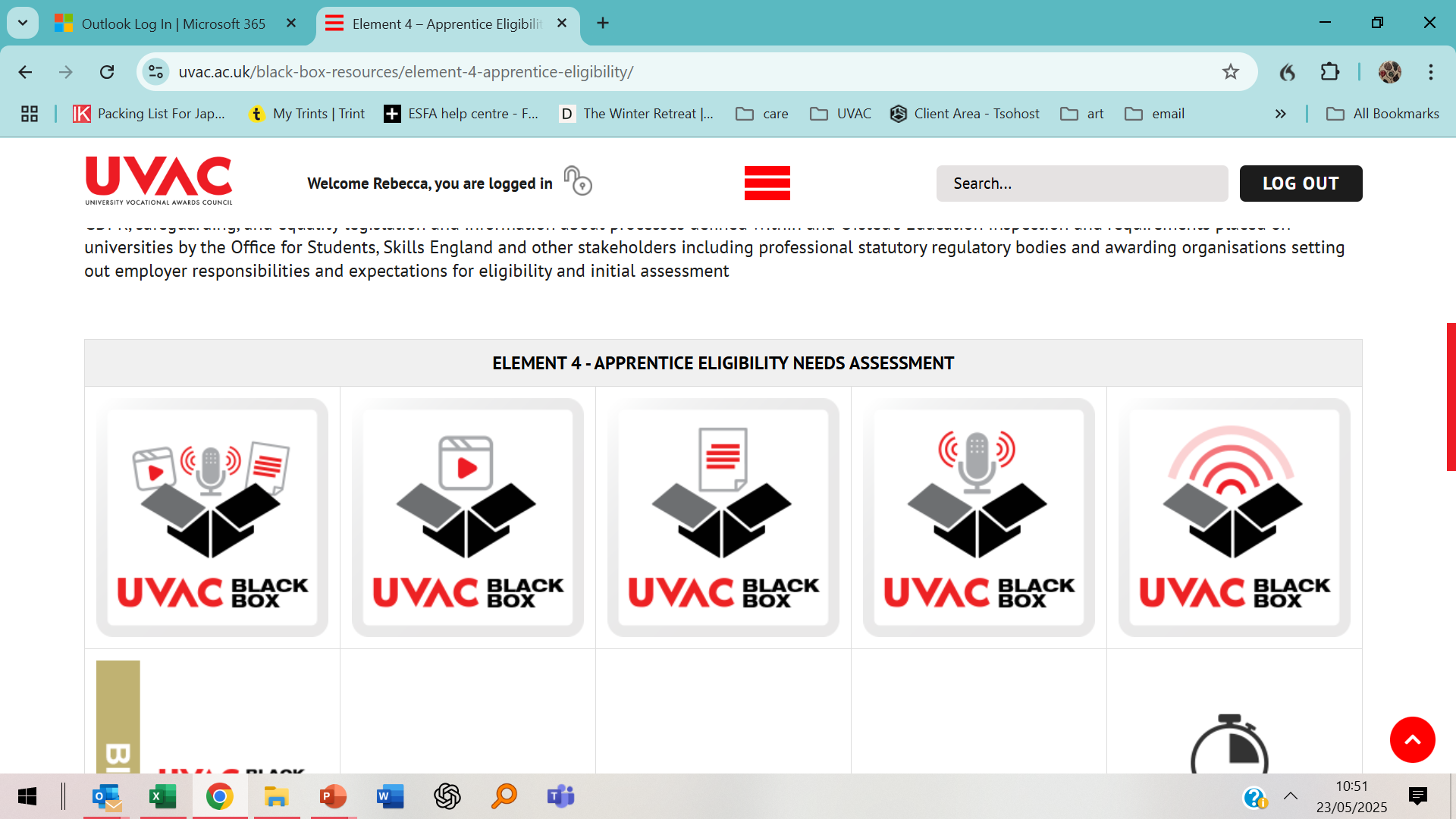 Black Box Apprenticeship Journey – Live & Coming Soon
Click on any element to access the resources available
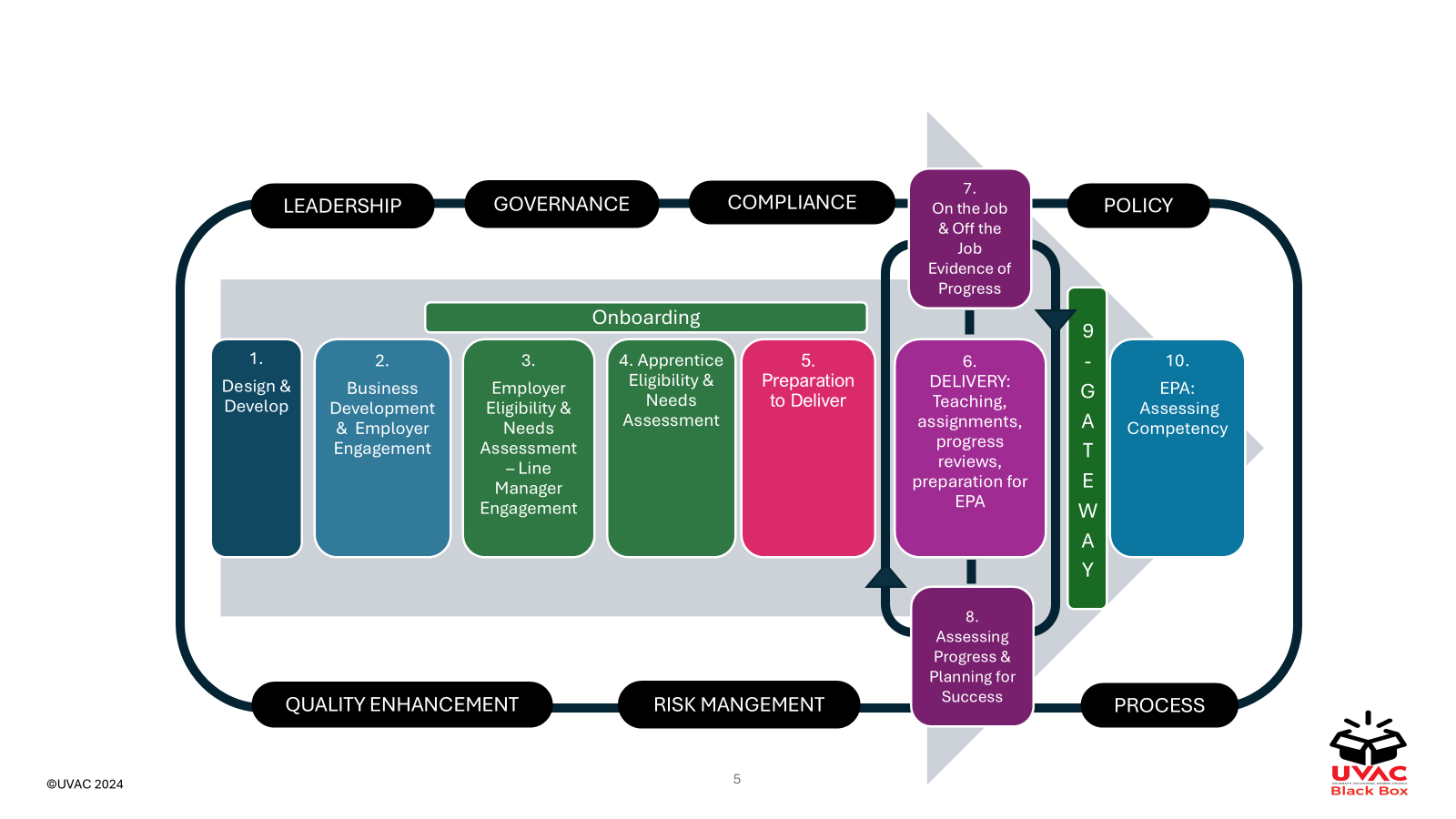 Coming in June
3. UVAC Black Box
RESOURCES – TOOLS, TEMPLATES, PODCASTS & TOOLKITS
27
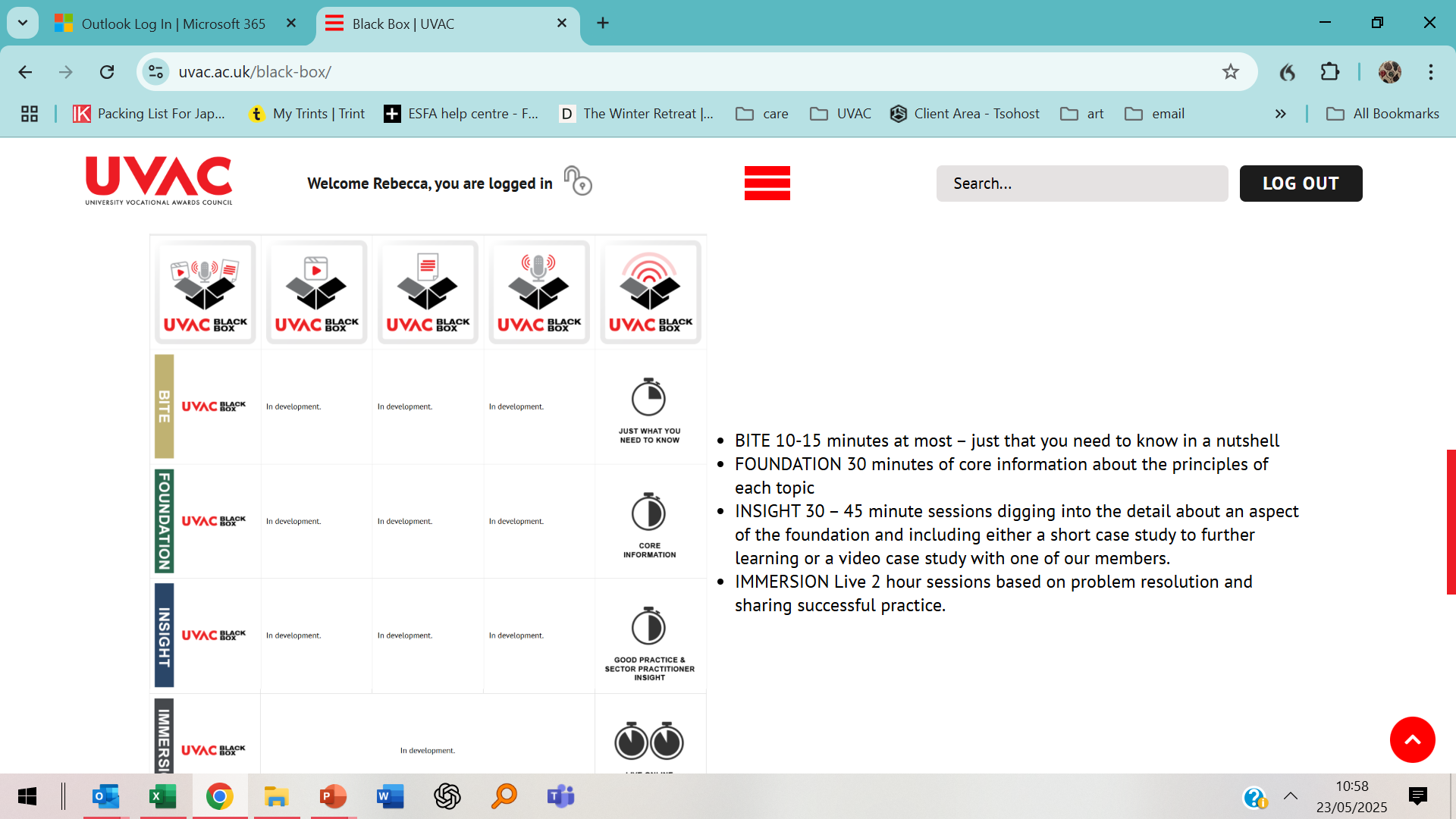 Black Box Resources Table
* All of the existing resources will be updated to align with the funding rules as soon as possible before July 31st
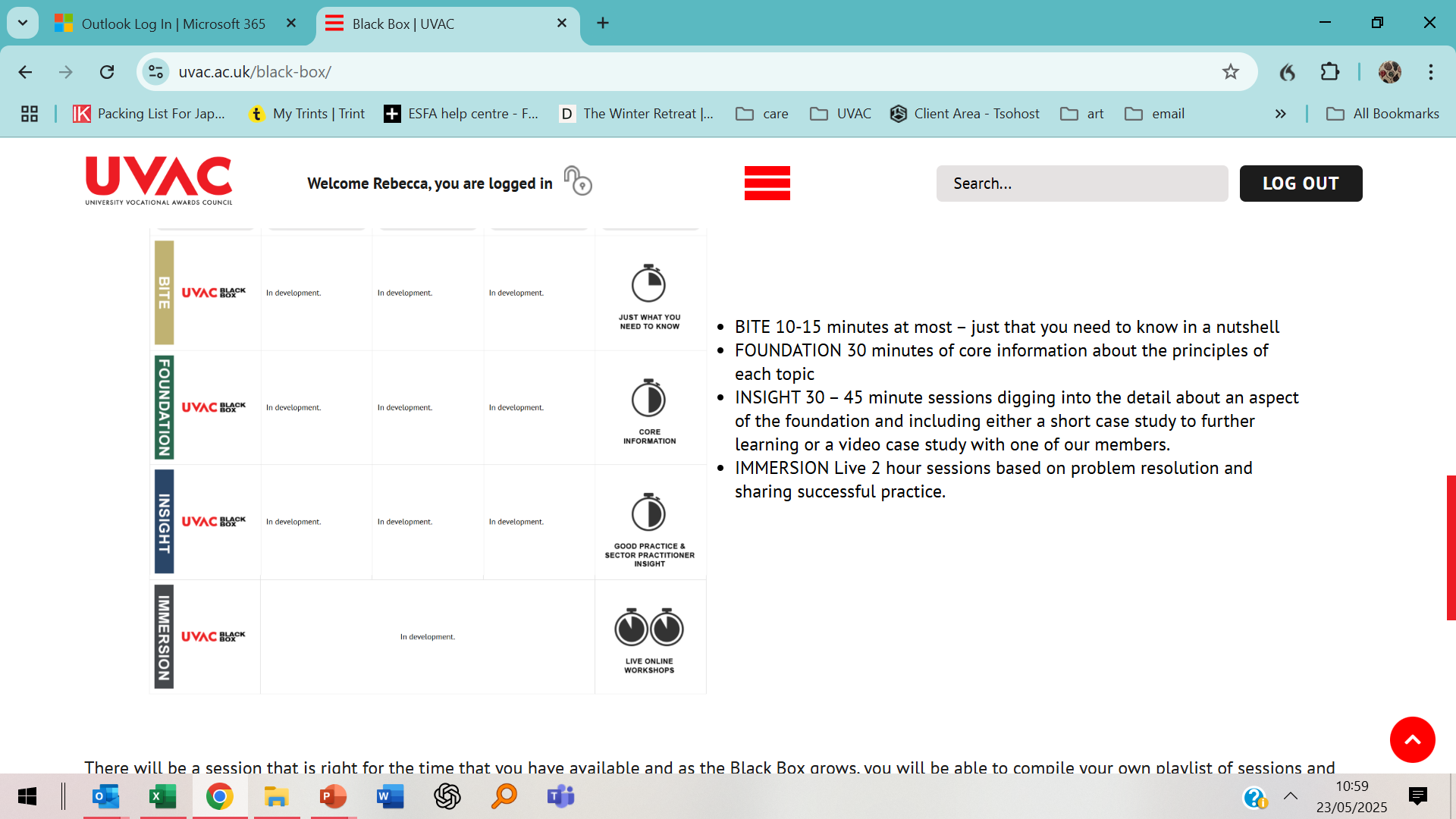 Accessing the Black Box Resources – Log in to the Members Area
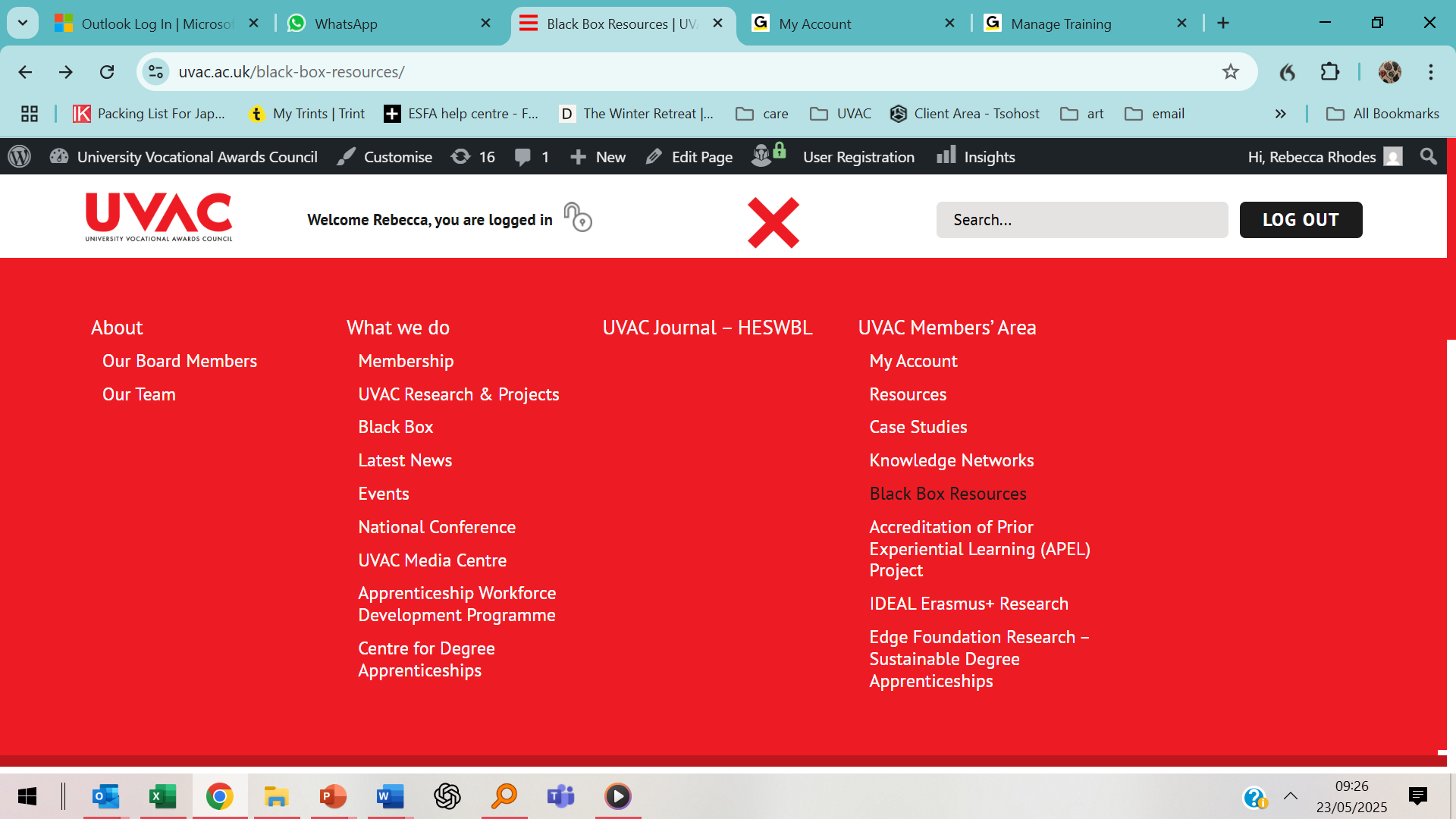 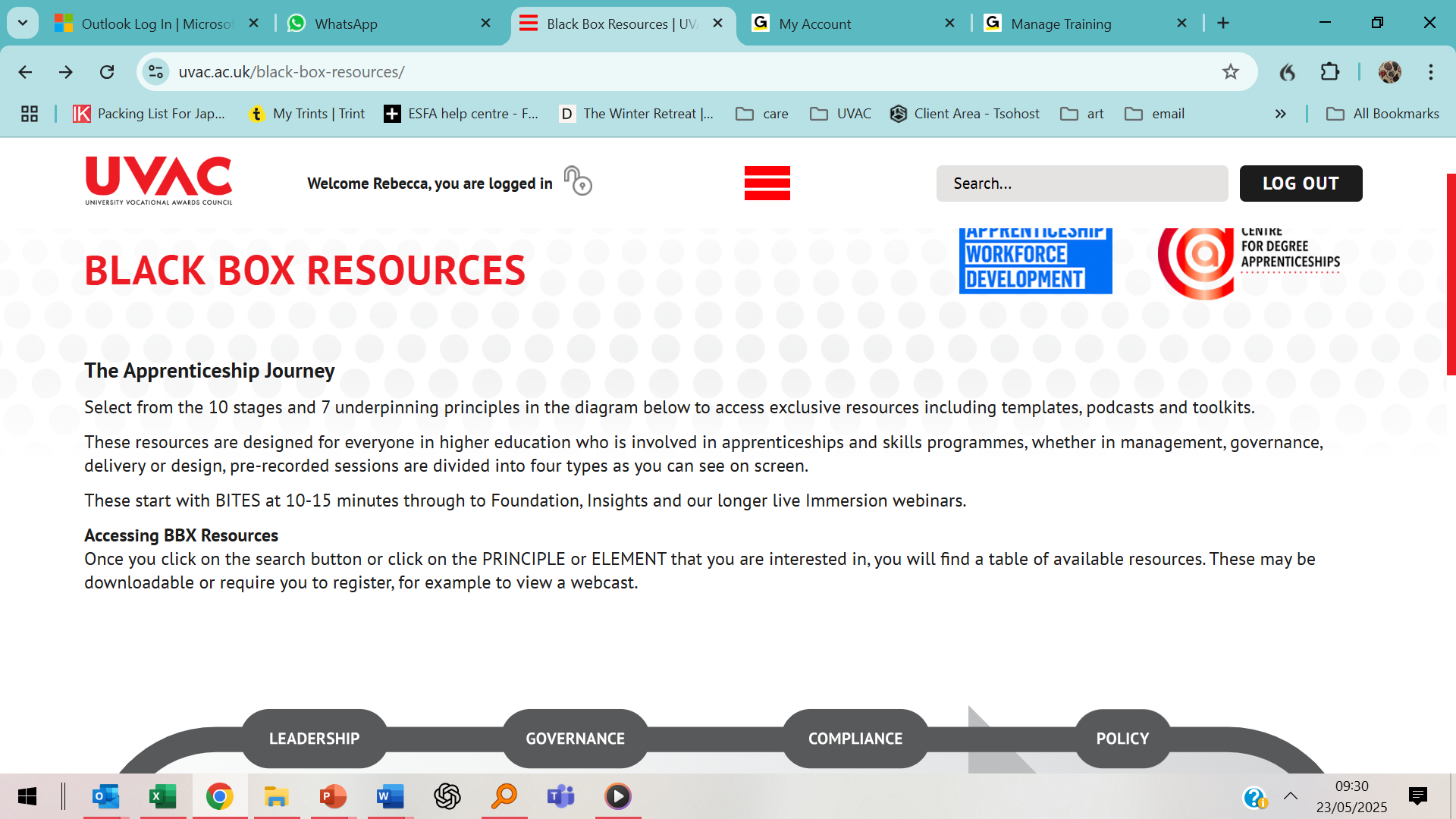 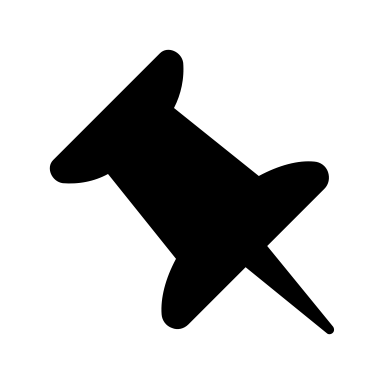 Black Box Journey – Live & Coming Soon
If you would like us to develop a  webcast or resource on a specific topic – let us know  - email me r.rhodes@ bolton.ac.uk
Click on any element to access the resources available
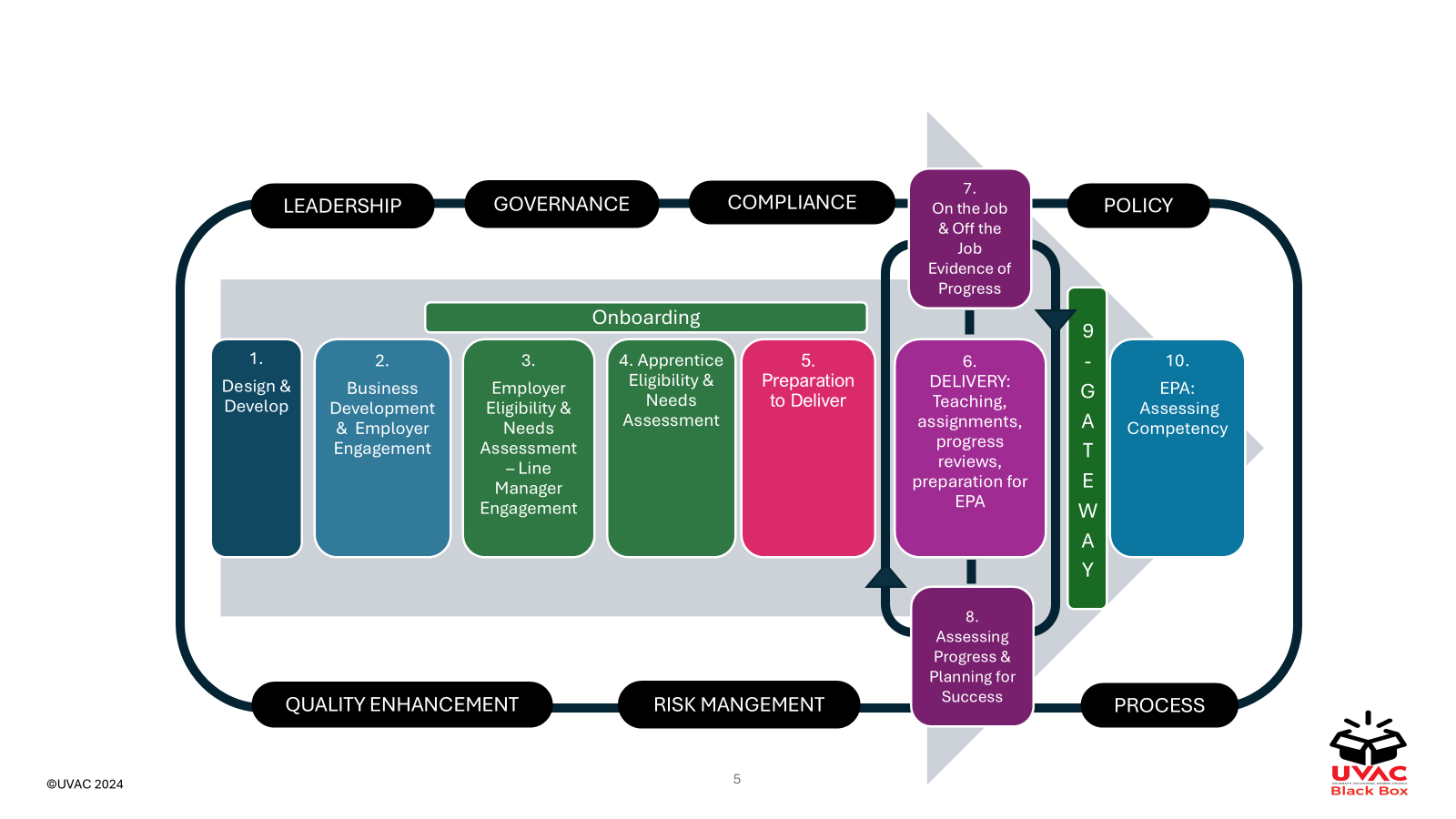 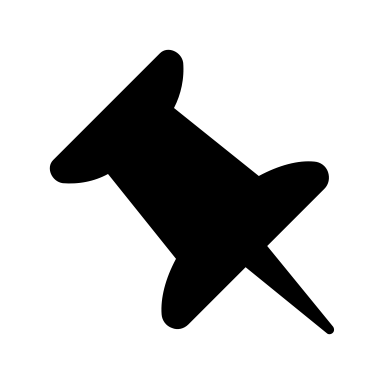 If you have a story to tell or a resource to share and would like to feature in one  our INSIGHT Talking Heads  case studies email me r.rhodes@ bolton.ac.uk
Element 6 - Overview
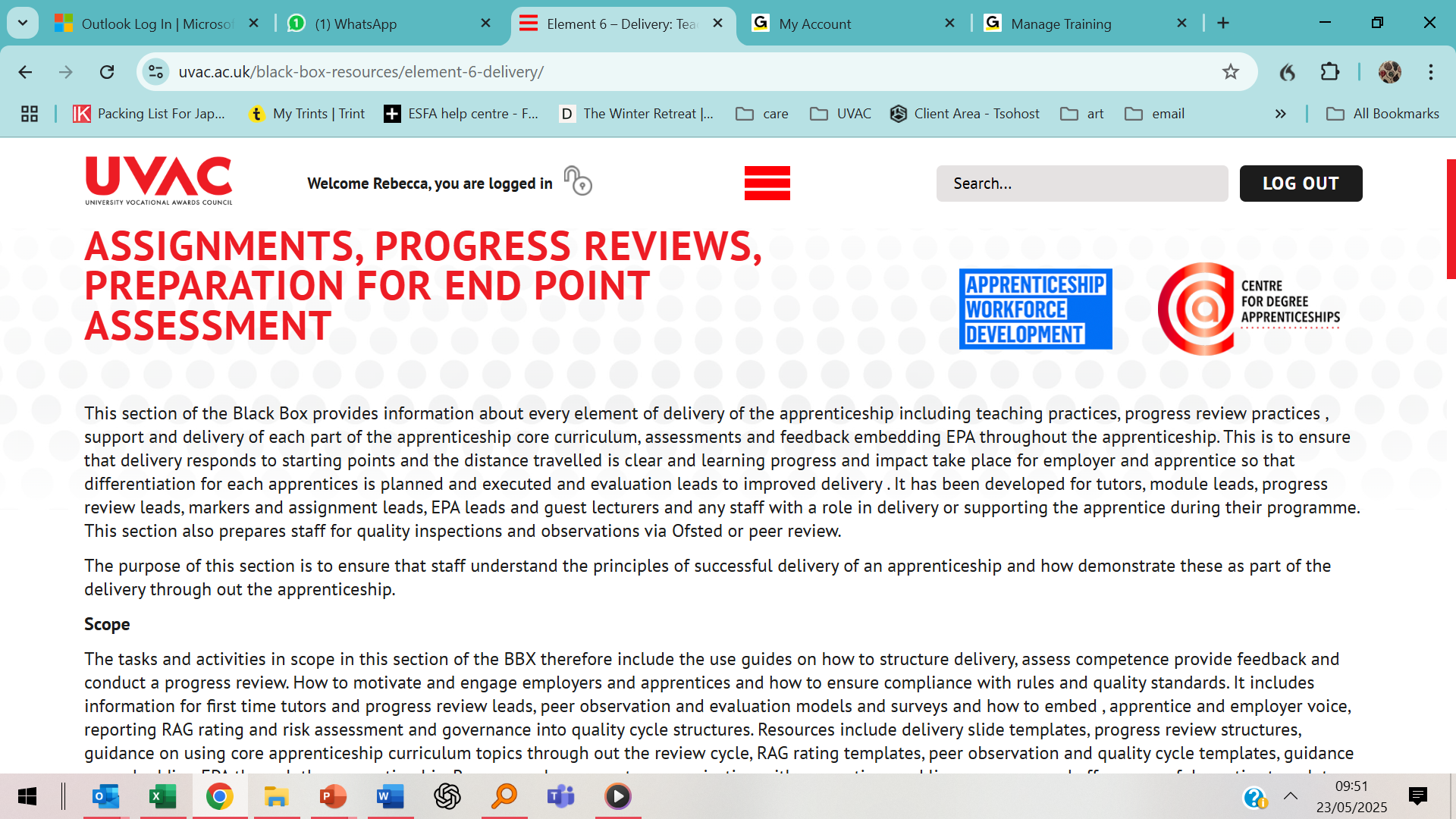 Black Box Resource Types
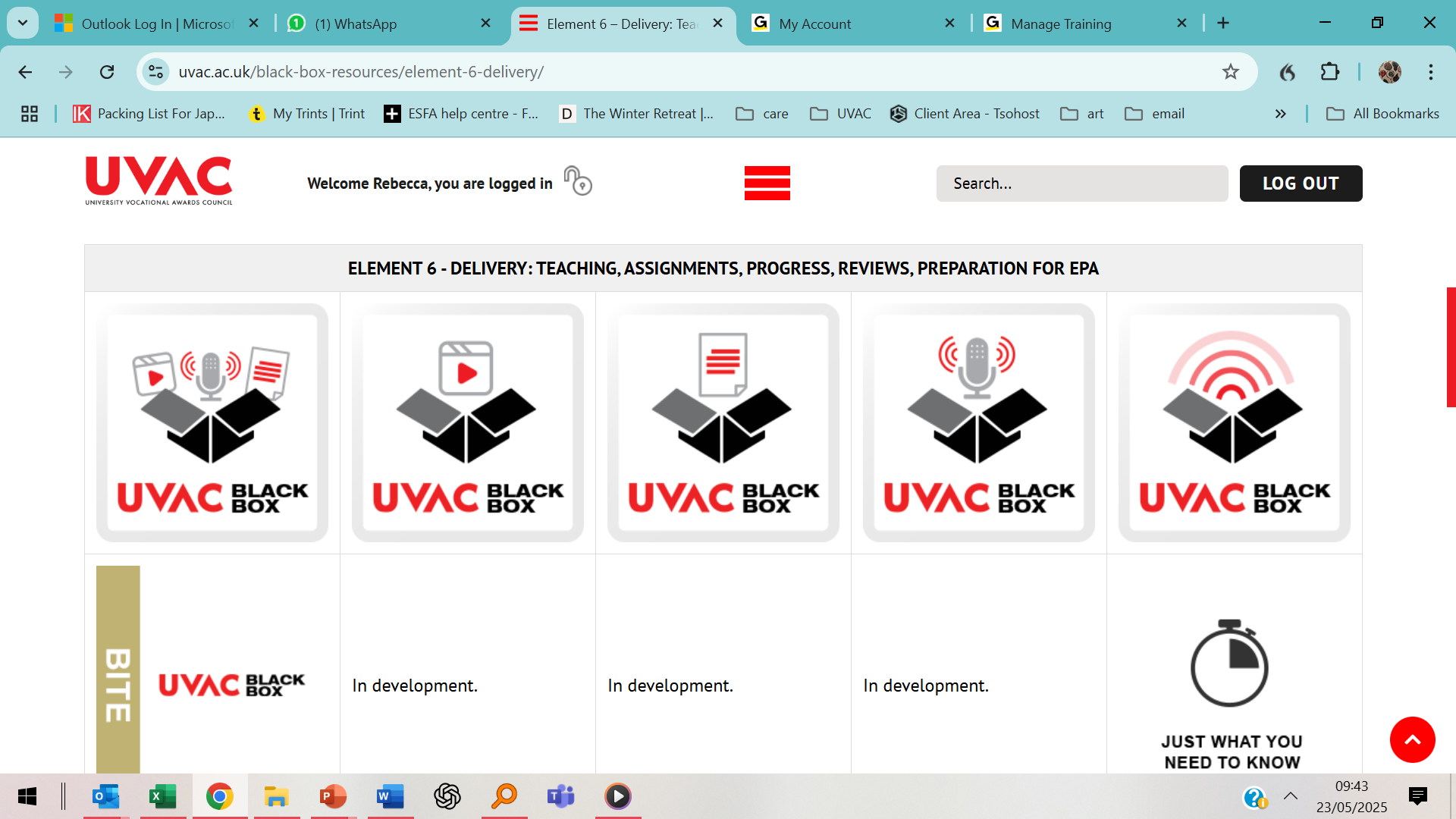 6. Delivery Webcasts & Resources
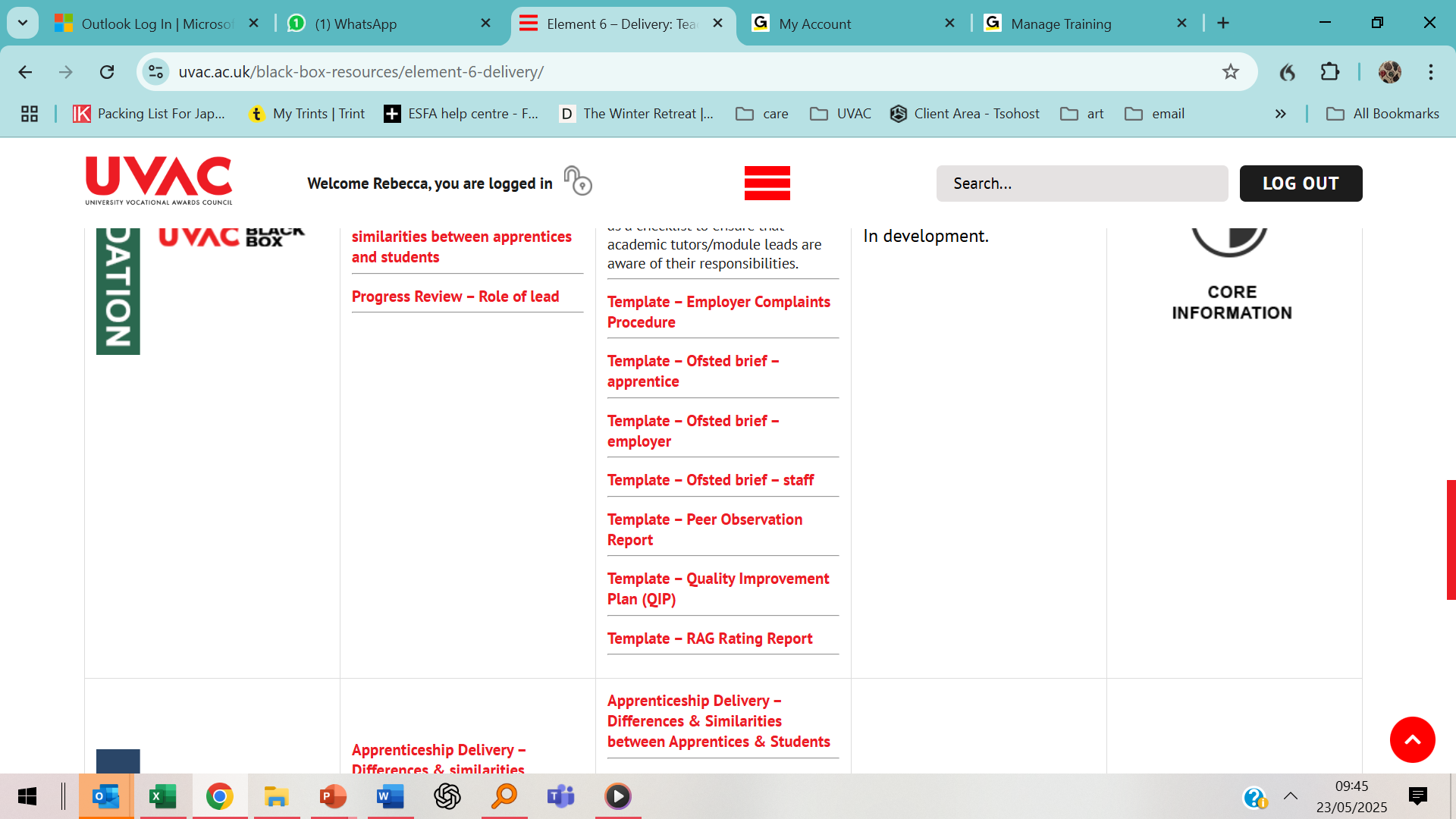 QUESTIONS ?
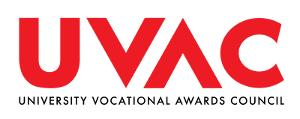 3. UVAC Knowledge Networks: Dr Nicky Westwood
UVAC Knowledge Networks
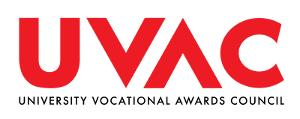 “Over the past year, our UVAC Knowledge Networks have brought together leaders and practitioners from across the sector. We’ve created spaces for learning, peer exchange, and collaborative problem-solving, with hundreds engaging through our national and subject-specific meetings.”
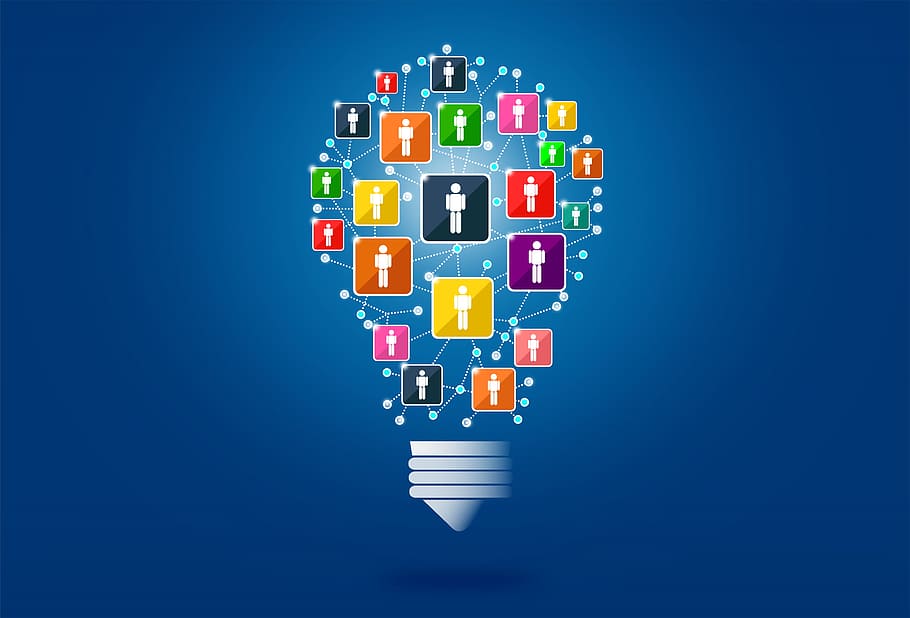 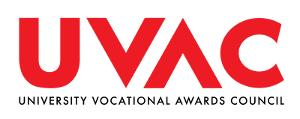 What has worked well
“Our networks are highly valued for enabling collaboration, supporting the sharing of best practice, and providing a friendly, inclusive space for tackling sector challenges together. Members consistently highlight the benefits of national networking, quality speakers, and peer learning.”
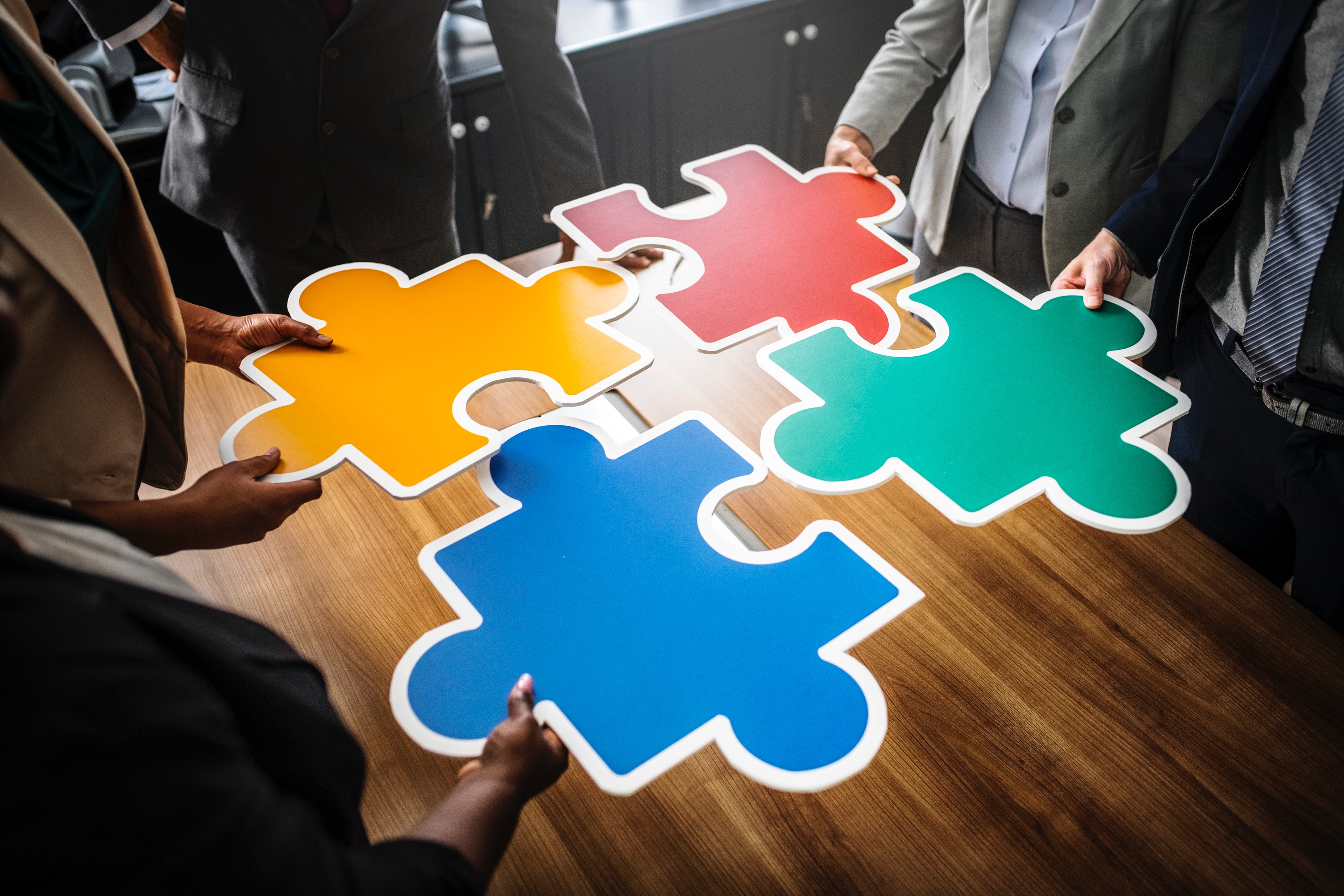 What’s Working Well – Member Feedback
Collaboration to address issues, create resources and forge change – fills a community of practice gap.
Opportunities to learn from sector wisdom—approaches/perspectives of others.
Opportunities to network nationally with colleagues from a range of institutions, including smaller groups in breakout rooms.
Inclusive, safe, friendly and collaborative community (can be quite isolated in role).
Policy updates.
Quality of external speakers.
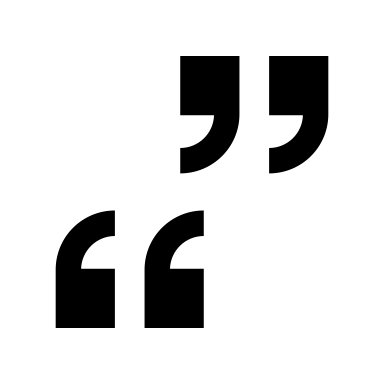 Others valued ‘open discussions on key current topics’ and the ‘quality of external speakers.’ It’s clear these networks fill a real gap for peer learning and community.
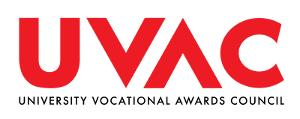 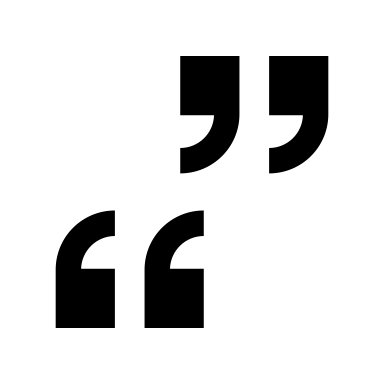 Where next?
Broaden Content: Members want more diverse topics, broader coverage (including regulation and data), and more varied speakers (including students, employers and non-provider perspectives).
Increase Engagement: Calls for more blended (online + face-to-face) delivery, and easier access to resources and sign-up processes.
Policy Voice: Continue and strengthen our collective advocacy for policy changes, with members seeing the network as a vital voice to government and policy makers via UVAC representation.
Fill Gaps: There is appetite for new networks—especially around accounting finance, research, management, digital and AI, data quality, and student voice.
Maximize Participation: Tackle barriers like timing and workload and clarify network membership and opportunities for involvement.
Looking ahead, members want us to broaden our topics, diversify who’s involved, and make it even easier to access meetings and resources. There’s a real desire for our networks to be a louder policy voice and to create new spaces—especially around research, digital skills, and student and employer voice.
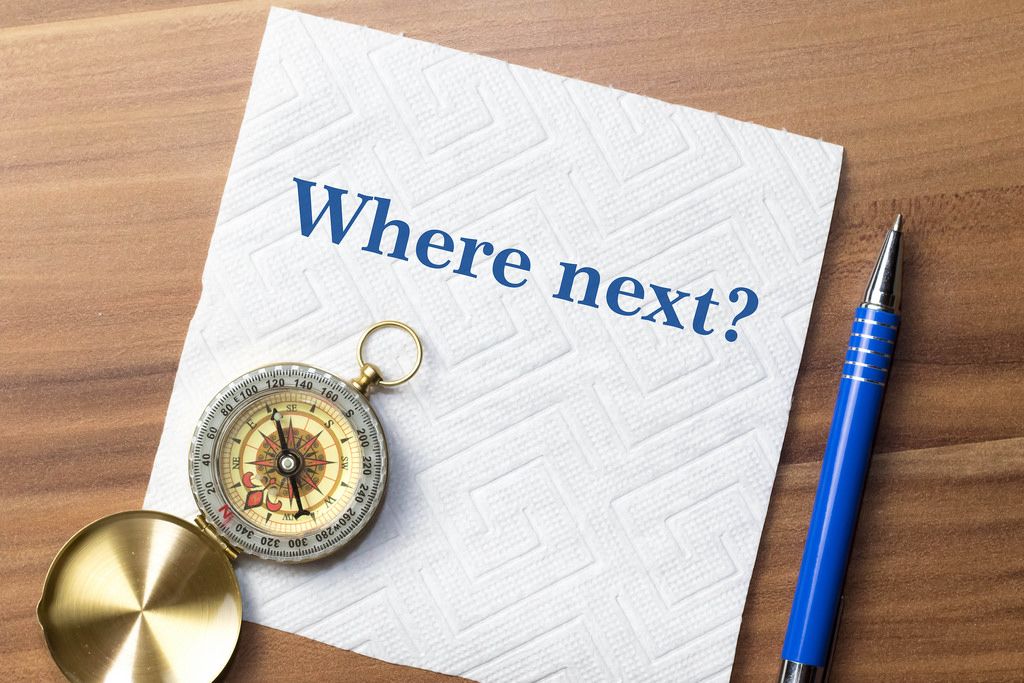 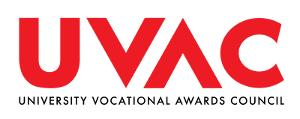 This Photo by Unknown Author is licensed under CC BY
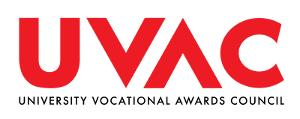 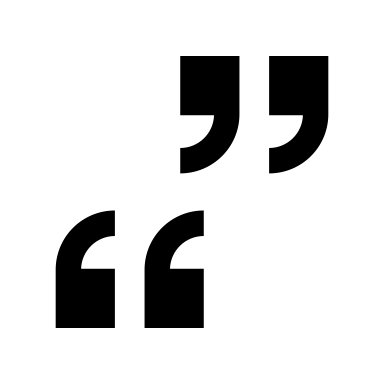 Our Knowledge Networks have brought together sector leaders and practitioners in an inclusive, collaborative space. We’ve seen high satisfaction—members value the opportunities to learn, network, and work on real challenges together. Looking forward, we want to broaden our content, bring in new voices, and make participation even easier, all while continuing to influence policy and fill gaps with new networks. 
Thank you for your engagement—let’s keep building this community together.
4. Final word
UVAC National Conference
Call for break-out leads

Membership Renewal starts June for AY 2025/26 INCLUDES ONE CONFERENCE PLACE

Invitation to hear from Skills England’s CEX Tessa Griffiths on Friday, 20 June at 12 noon. Register HERE

Find SoTN recordings and slides HERE

Next SoTN  Friday, 11 July 12 noon. Register HERE
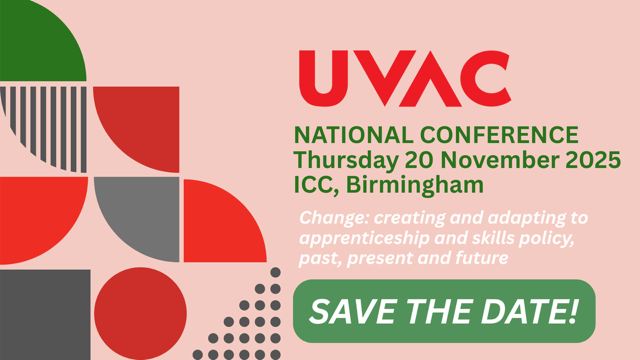 BOOKINGS ARE NOW LIVE. CONFERENCE REGISTRATION HERE.
HERA Guidance on use can be accessed HERE.
4. Publications: Reports, Briefings, Research
UVAC Strategic Priorities 2024-2027
Assessment Challenges in Integrated Professional Development
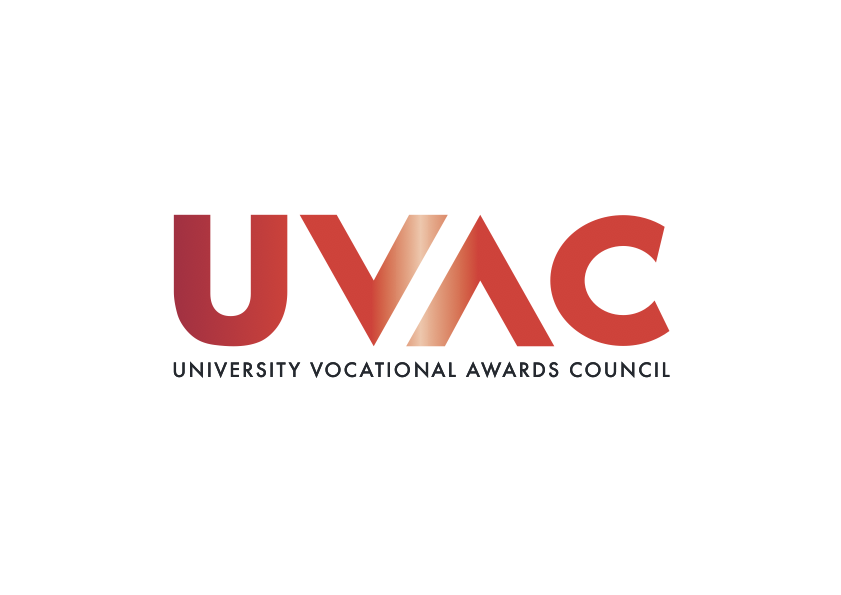 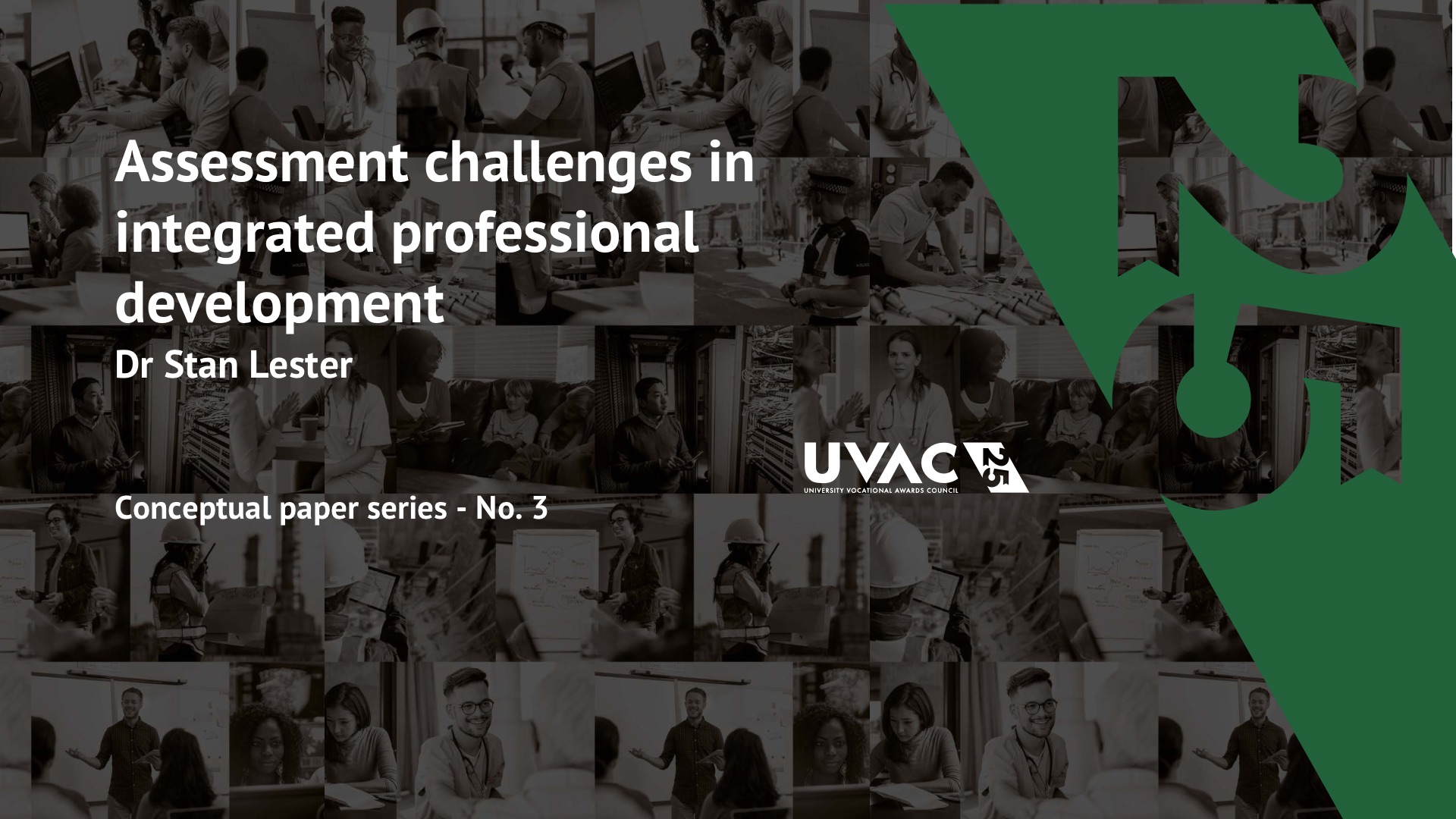 Navigating the Growth and Skills Levy and Skills England
Beyond Apprenticeships: decoding and progressing technical education opportunities in England
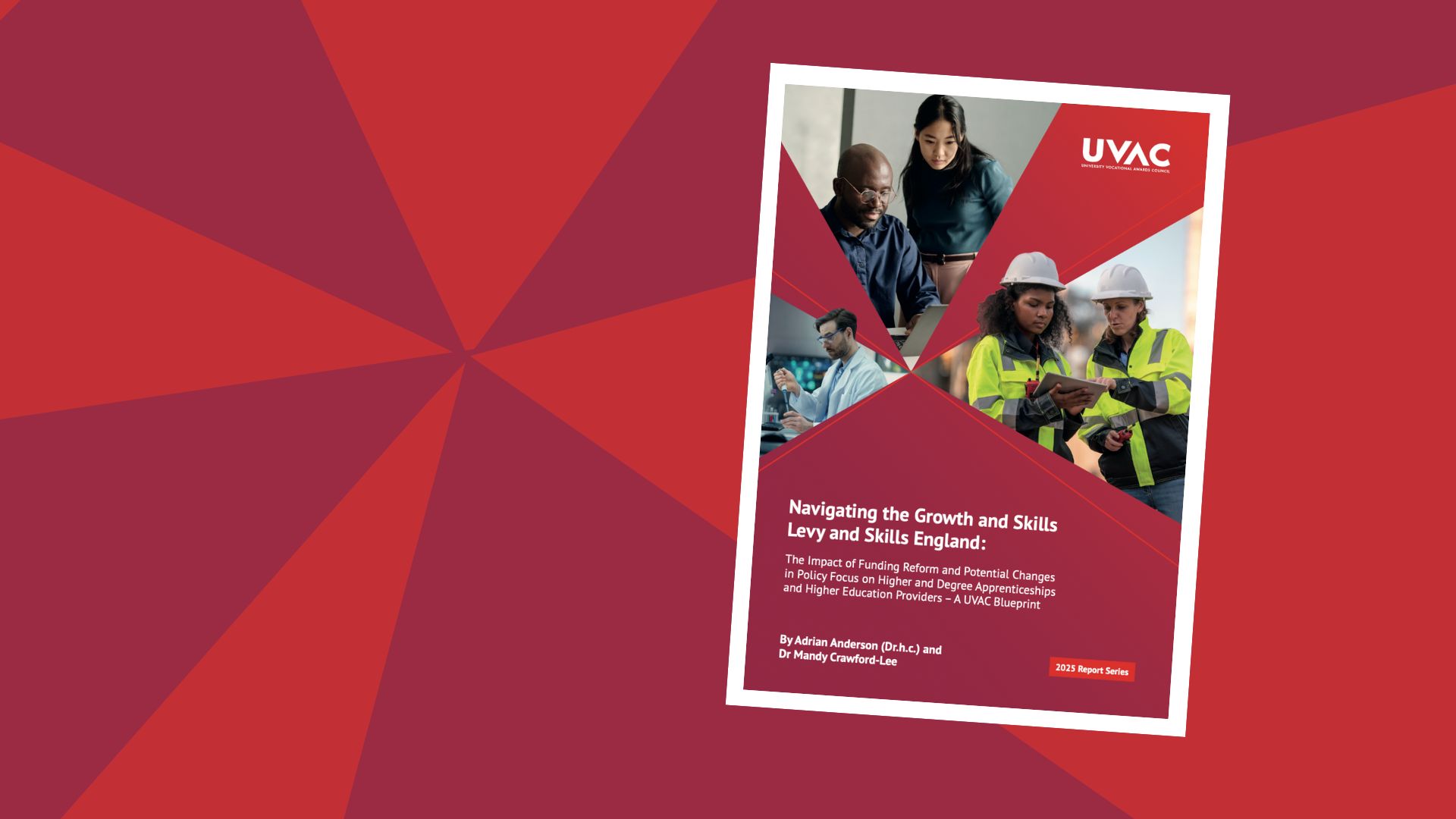 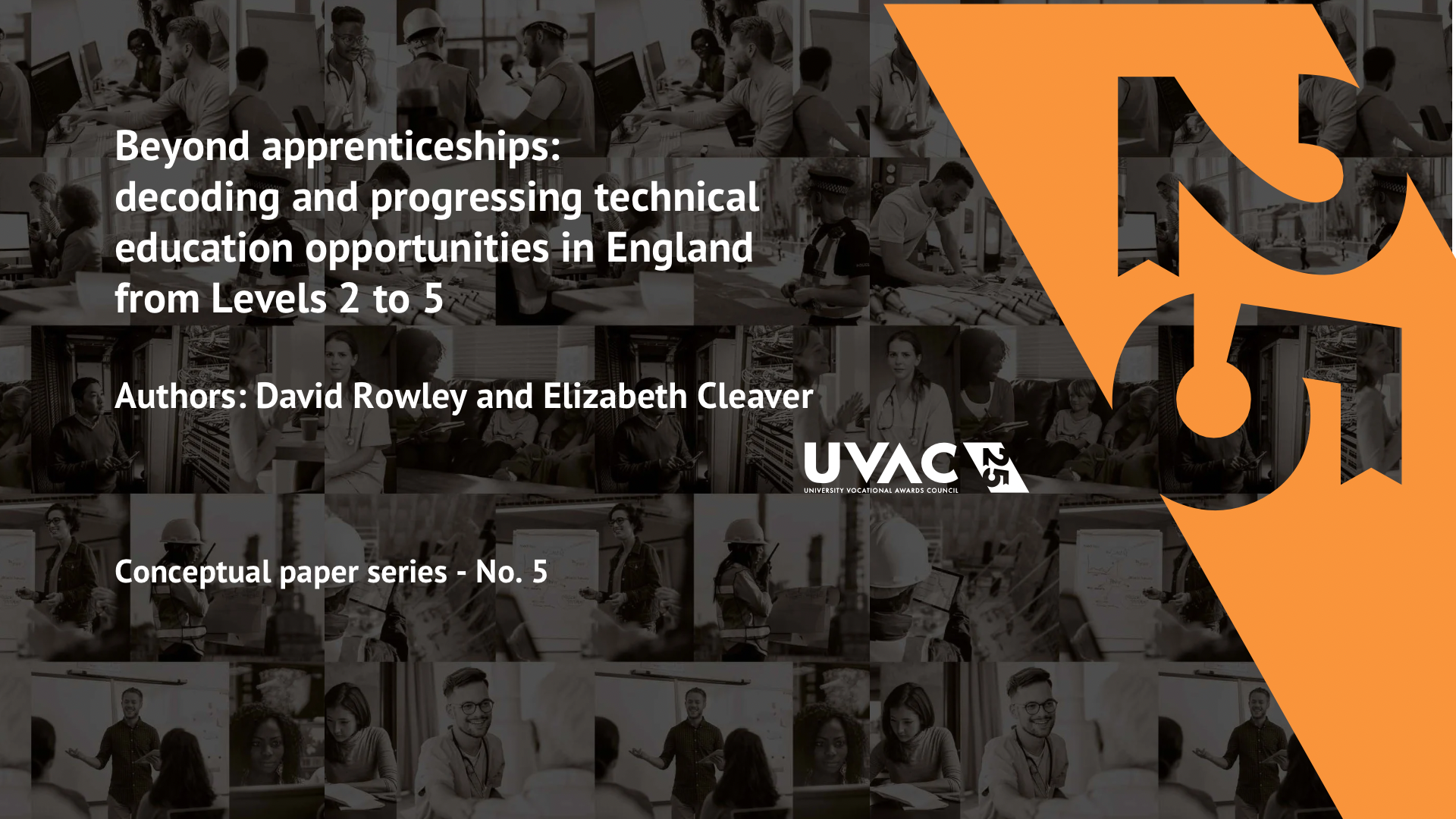 Higher and Degree Apprenticeships as Professional Entry and Progression Routes
All Degrees are Equal. But Some are More Equal than Others
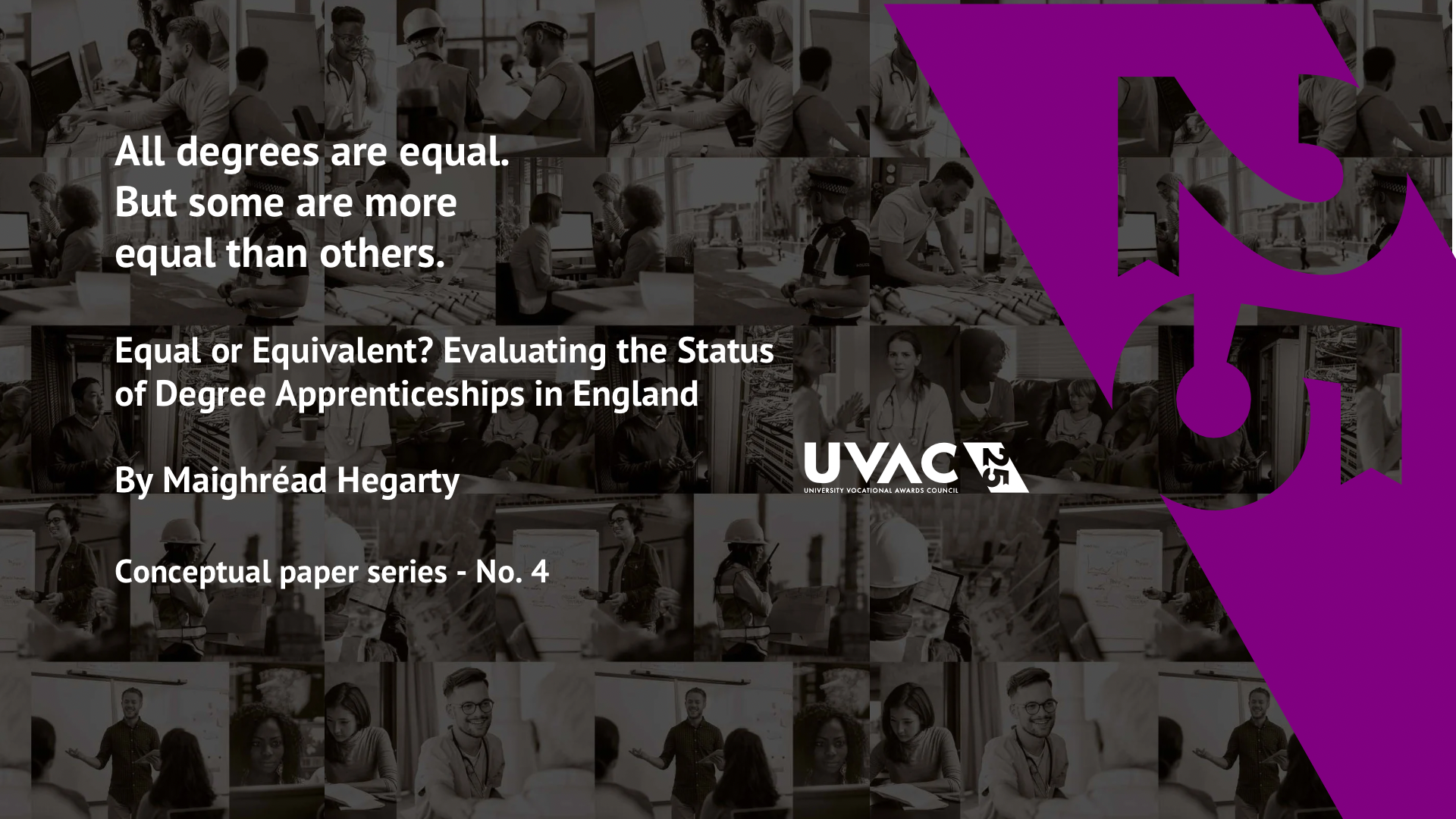 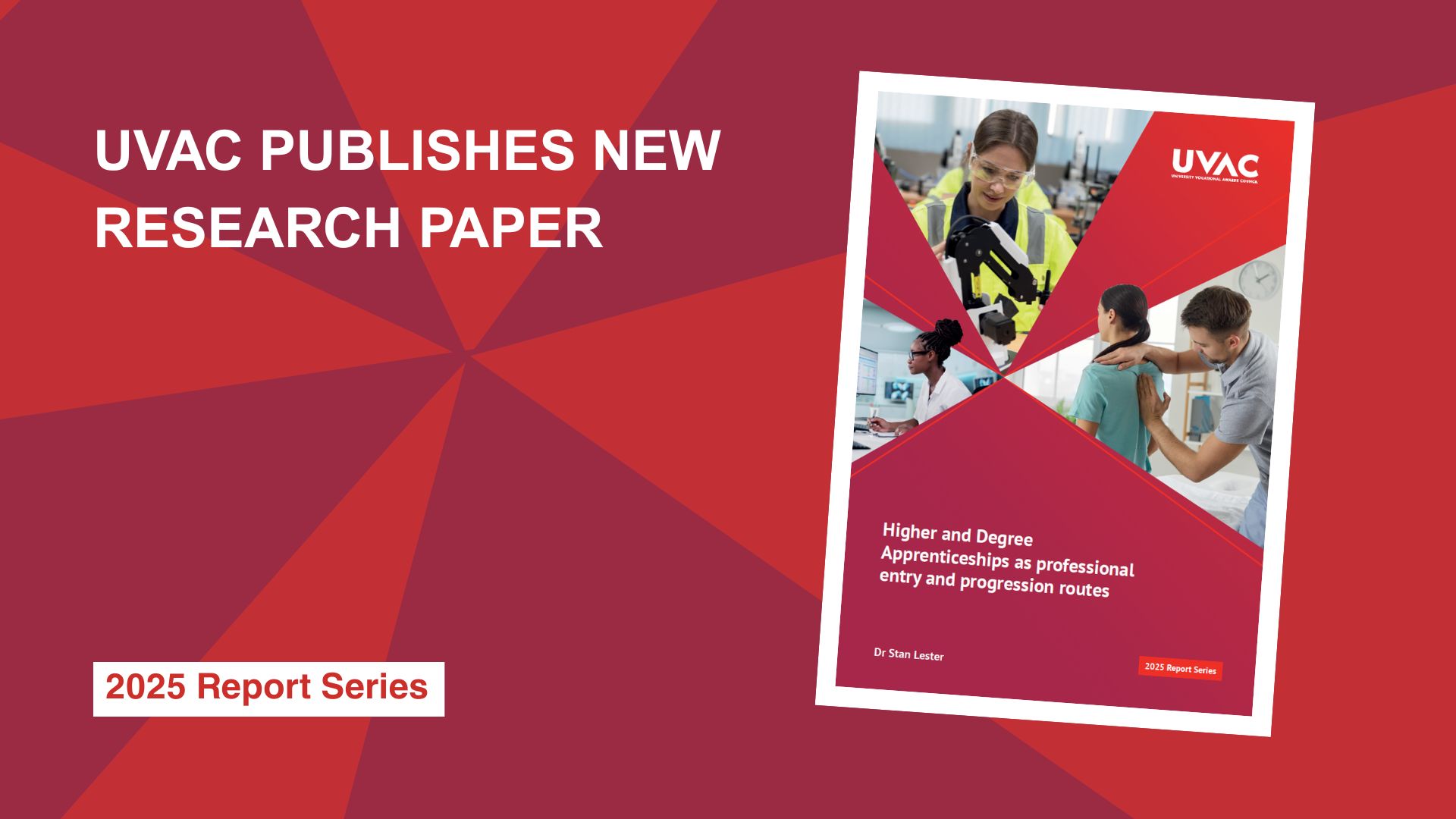 Thank you